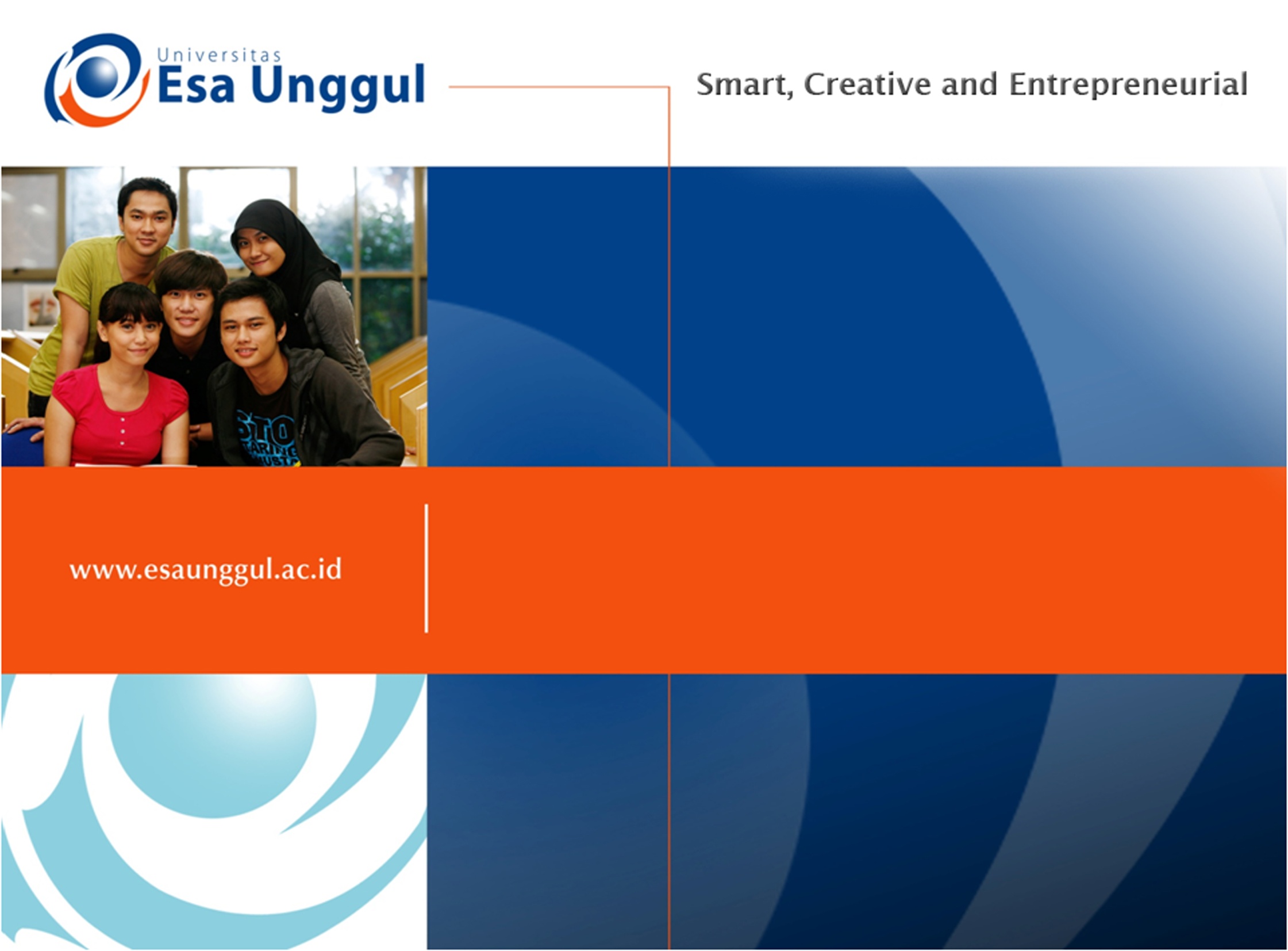 TEORI FENOMENOLOGIS:
 APLIKASI & EVALUASI  TEORI ROGERS
(PANDANGAN HUMANISTIK & EKSISTENSIALISM)
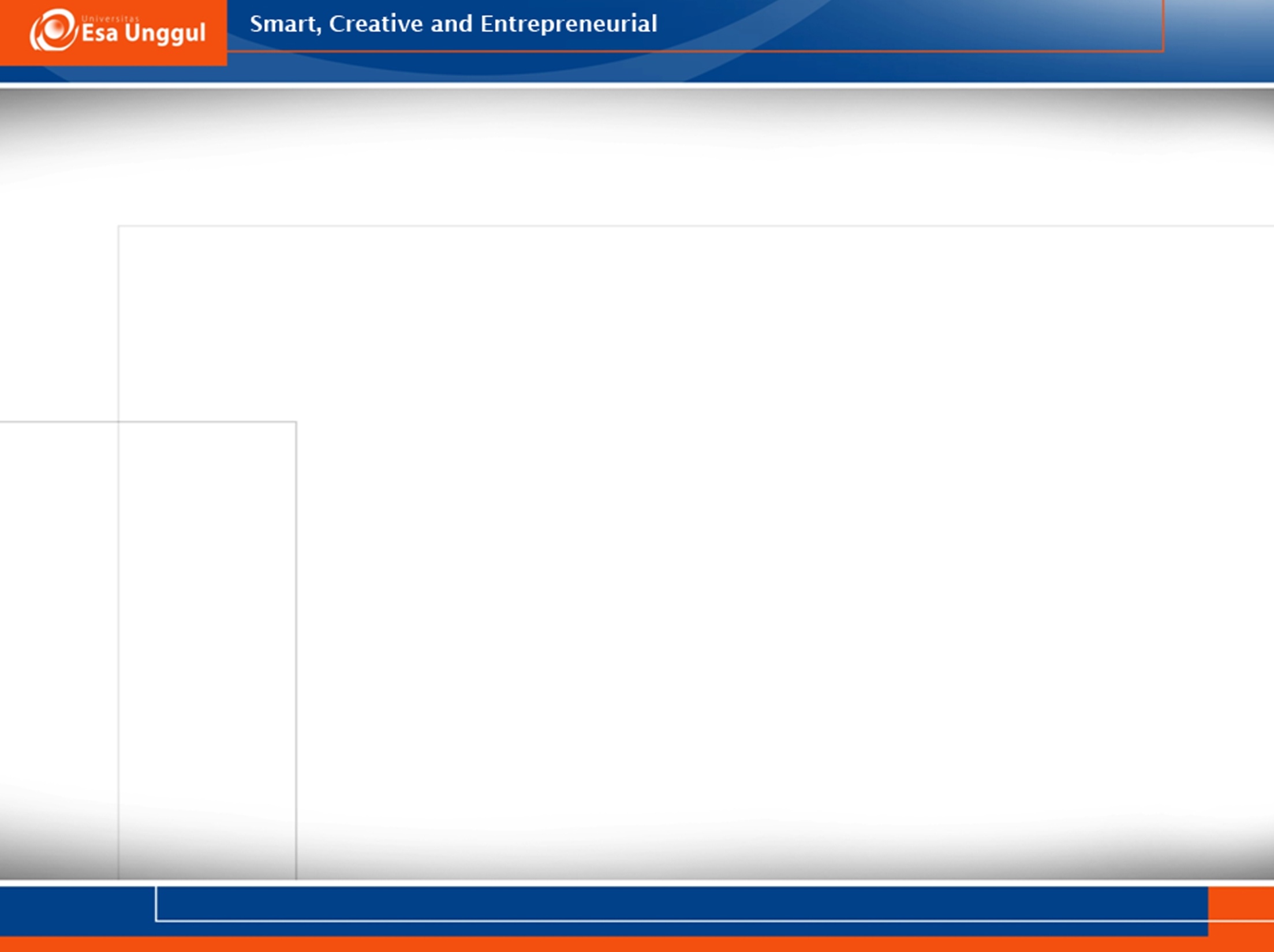 Pandangan Rogers merupakan bagian dari aliran potensi manusia, yg menekankan aktualisasi diri dan pemenuhan ptensi setiap individu. 
Kurt Goldstein, Abraham H.Maslow, dan eksistensialis Viktor Frankl, juga termasuk dalam aliran ini.
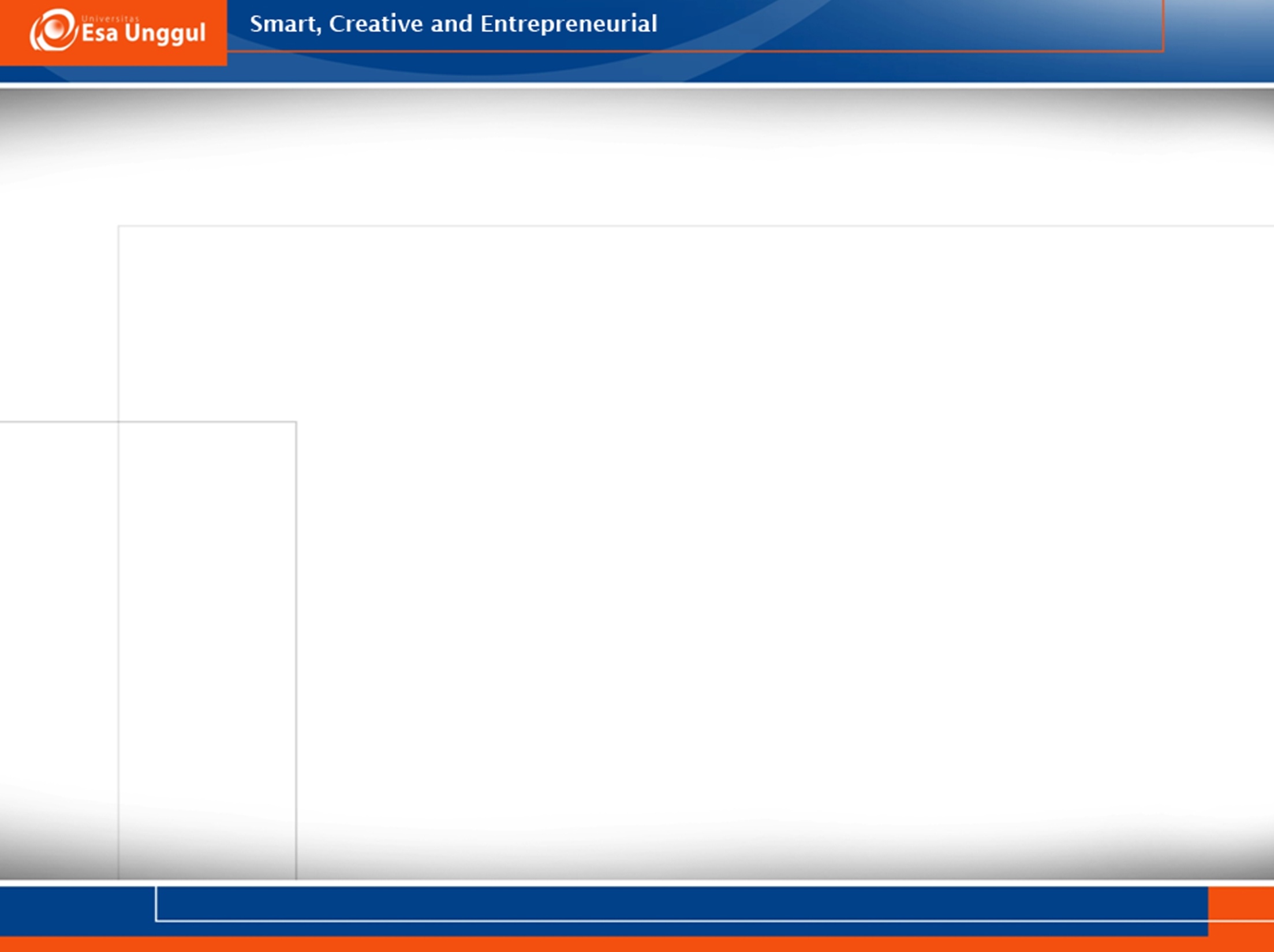 Kurt Goldstein
Seorang Neurolog & Psikiatris.
Pengalaman dalam menangani pasien yg cedera otak  konsep Organisme.
Perbedaan fungsi otak  fungsi kepribadian.
Orang yg sehat: fungsi yg fleksibel, terorganisasi, dapat menunda & mengantisipasi masa depan.
Orang yg terganggu/abnormal: fungsi yg kaku, mekanis, terperangkap oleh masa lalu.
Goldstein memandang bahwa motif utama individu adalah aktualisasi diri.
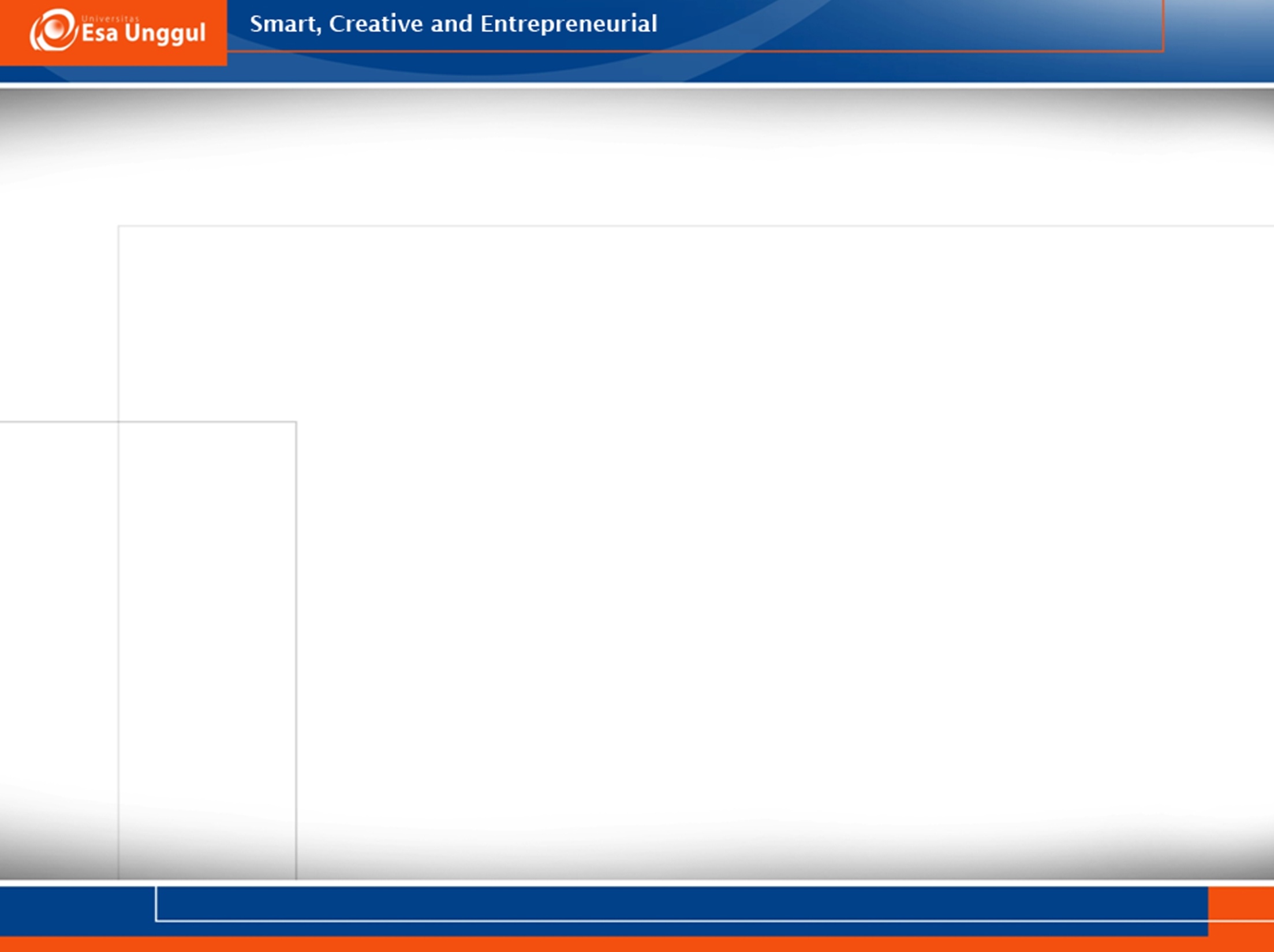 Goldstein membedakan 3 macam tingkah laku yg berbeda:
Perbuatan: aktivitas yg dilakukan manusia dengan sengaja & sadar.
Sikap: mencakup perasaan, suasana hati & pengalaman batin
Proses: fungsi jasmani yg hanya dapat dialami secara tak langsung
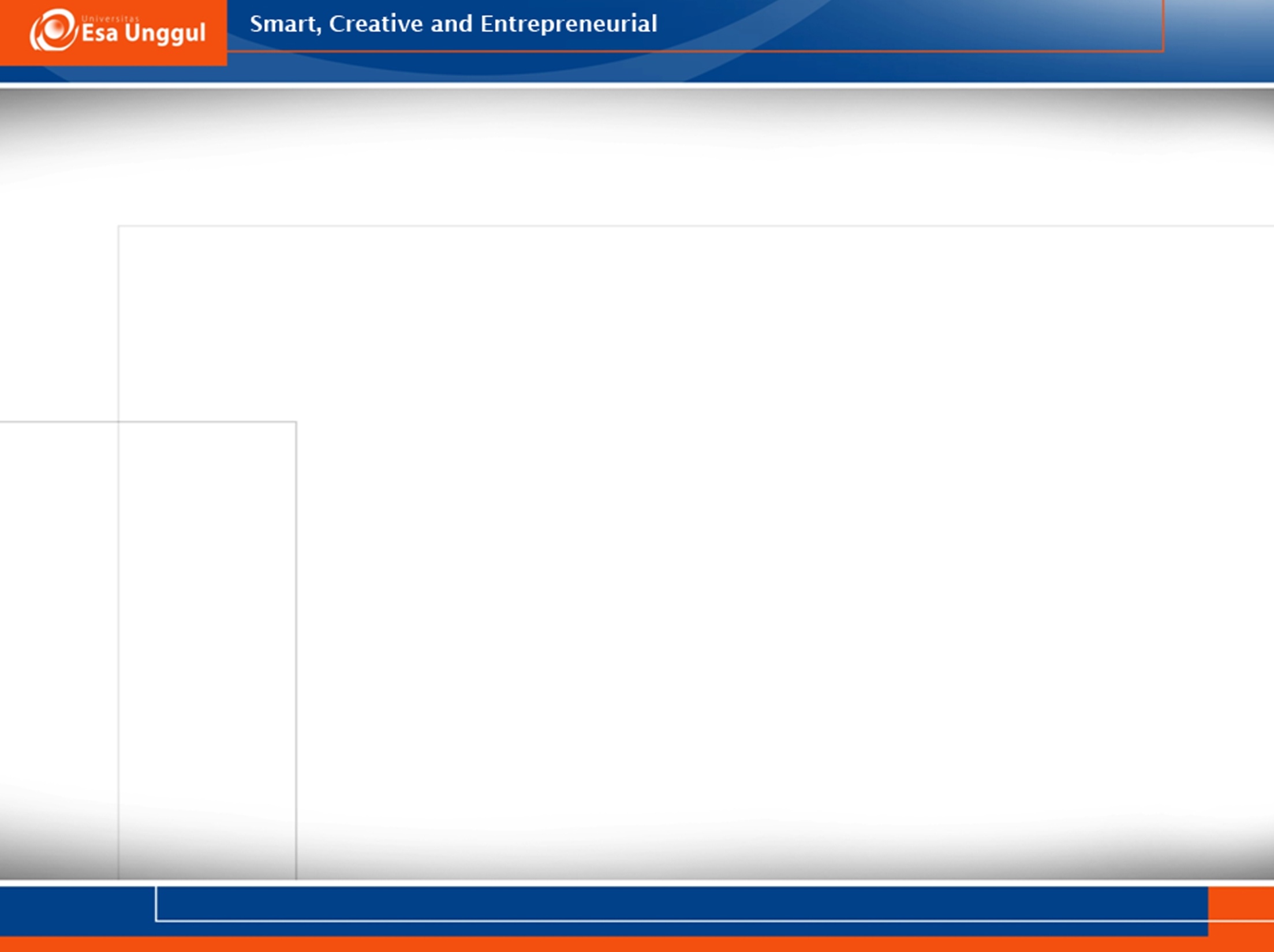 Dinamika Organisme terdiri dari 3 hal penting:
Proses ekualisasi: kembali ke keseimbangan setelah adanya suatu ketegangan. Prinsipnya: ketepatan, keterpaduan, keteraturan tingkah laku di tengah gangguan.
Aktualisasi diri: kecenderungan kreatif, berkembang & mencapai kesempurnaan.. 
Penyesuaian diri: berjuang menguasai tantangan dunia luar sehingga terjadi ketenangan & keseimbangan energi kembali.
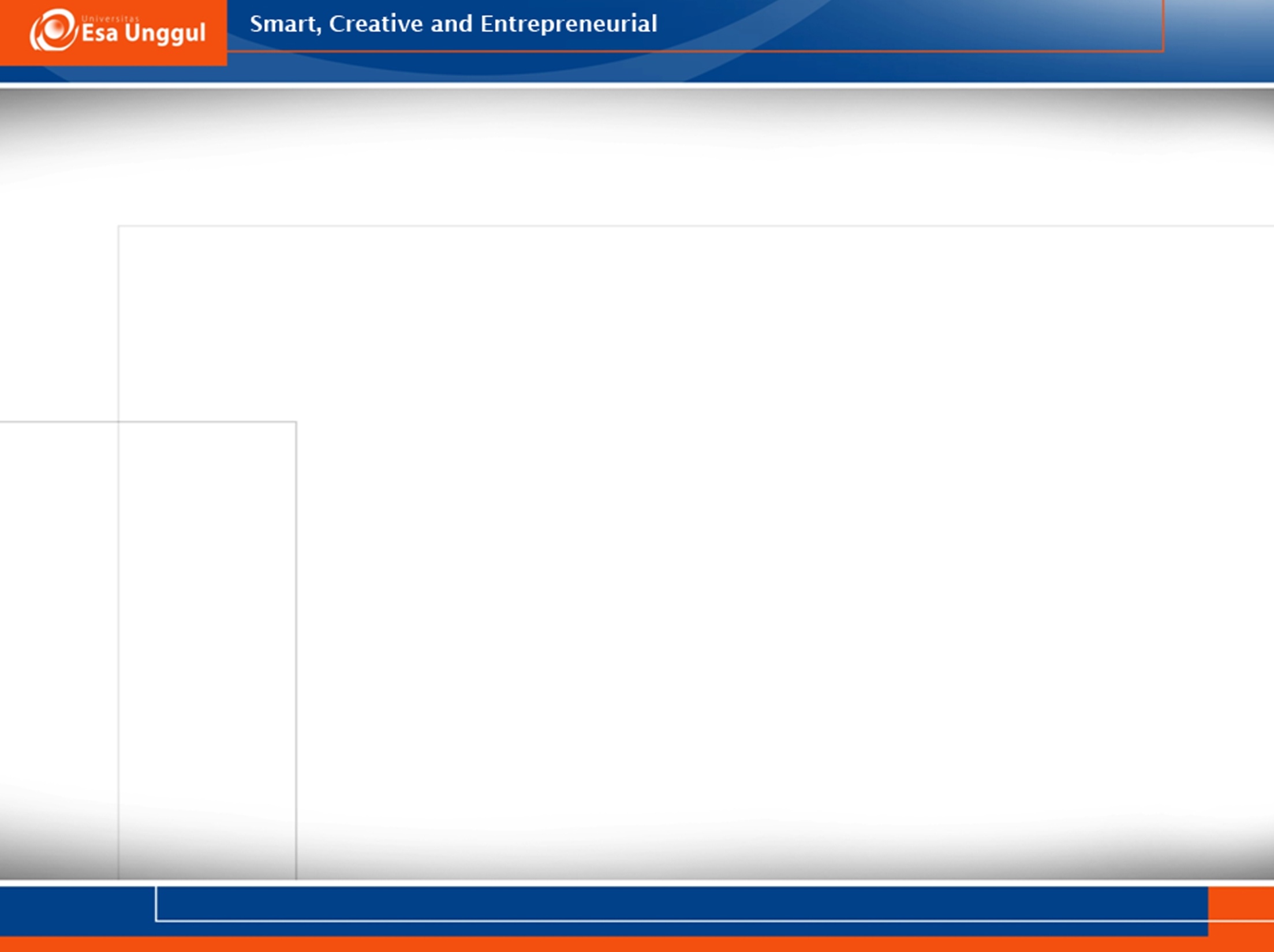 Konsep Teori Maslow
Teori Kepribadian berdasar asumsi ttg motivasi. Ada 5 asumsi:
Pendekatannya holistik thd motivasi
Motivasi bersifat kompleks
Manusia termotivasi secara terus menerus oleh satu kebutuhan atau kebutuhan lainnya.
Semua orang di mana pun termotivasi oleh kebutuhan-kebutuhan dasar yg sama.
Kebutuhan dapat disusun dalam bentuk hirarki.
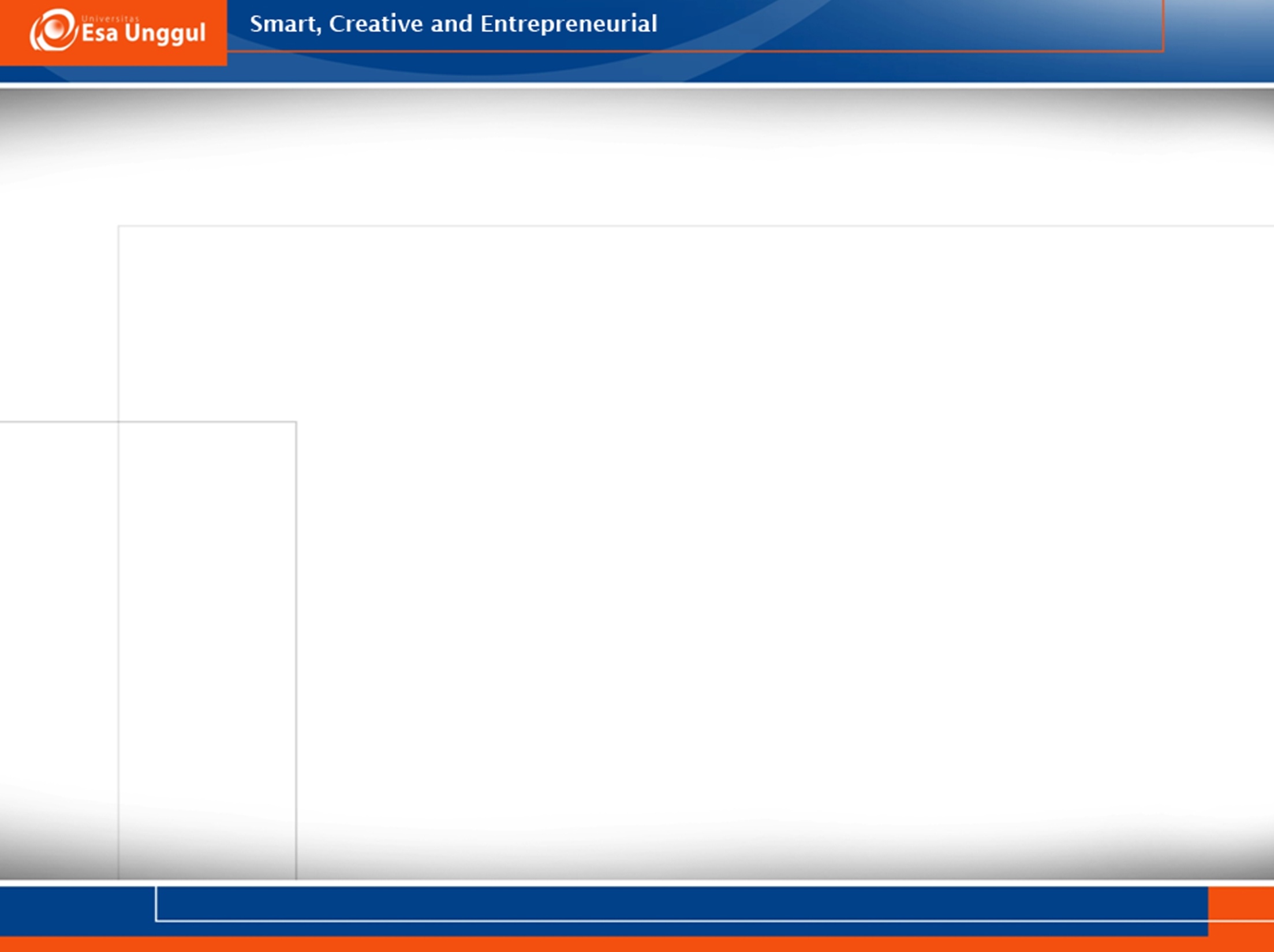 Hirarki Teori Maslow
Higher order needs
Basic needs
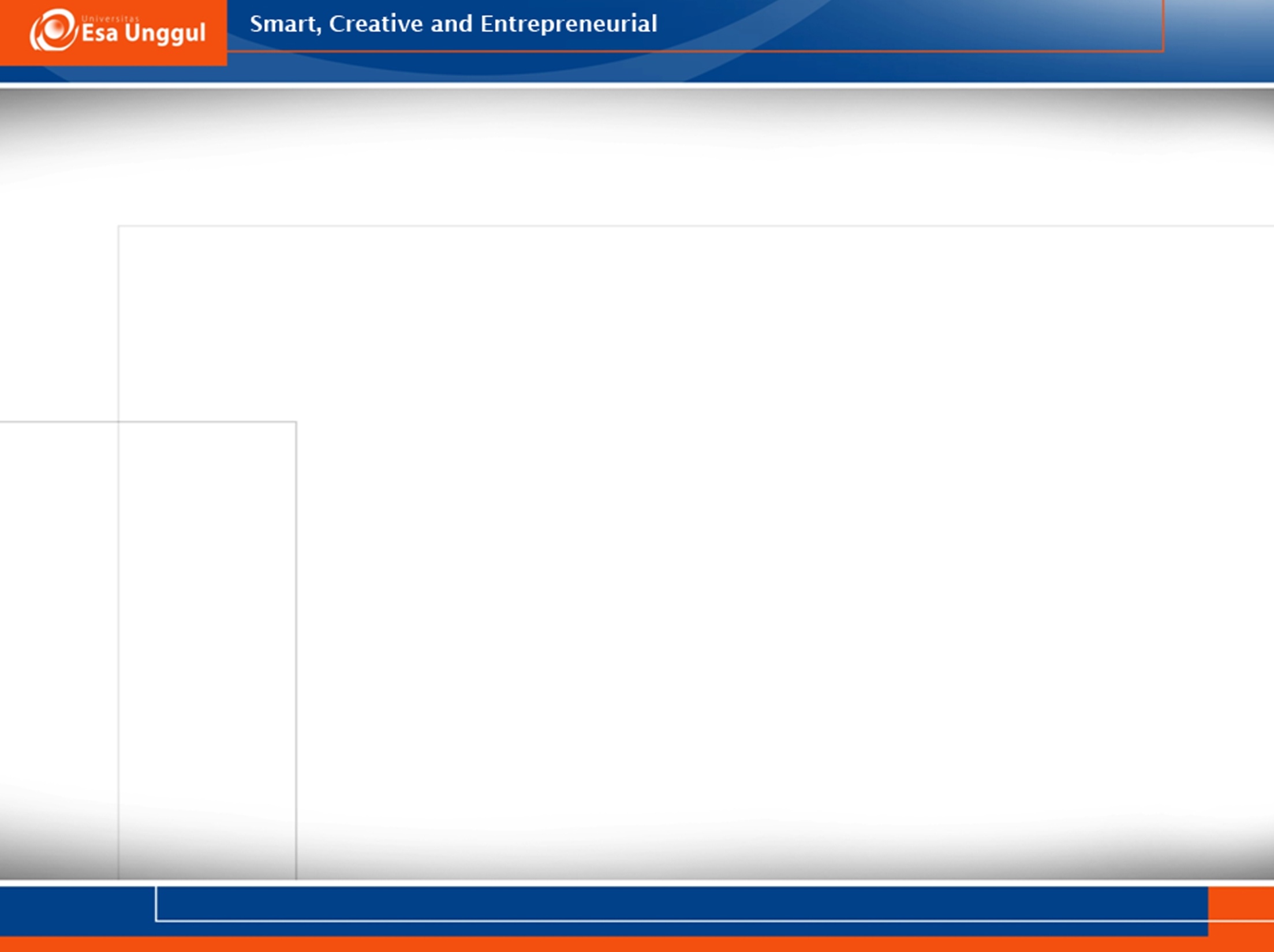 Asumsi Hirarki Teori Maslow
Kebutuhan yg rendah tingkatannya harus dipuaskan atau minimal terpenuhi secara relatif, sebelum kebutuhan yg lebih tinggi tingkatannya menjadi motivator suatu tindakan.
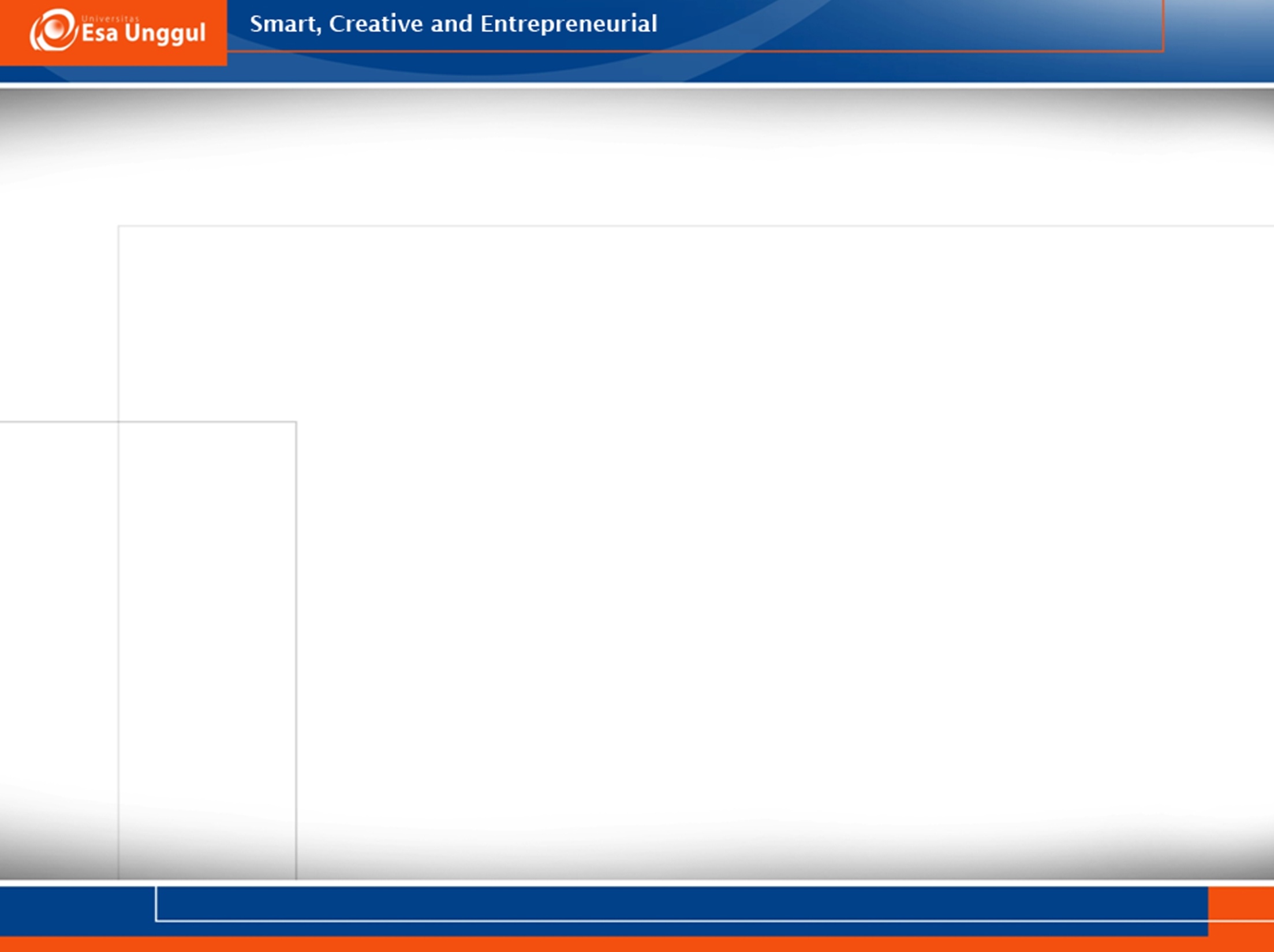 Aktualisasi Diri (Teori Maslow)
Merupakan tingkat tertinggi perkembangan manusia  manusia unggul (good human being).
Kriteria Aktualisasi Diri:
Bebas dari psikopatologi.
Bergerak maju melewati hirarki kebutuhan.
Memegang erat B-values (Being values)
Pengaktualisasian diri  penggunaan & pengeksploitasian sepenuhnya talenta diri, kapasitas, potensi, dll.
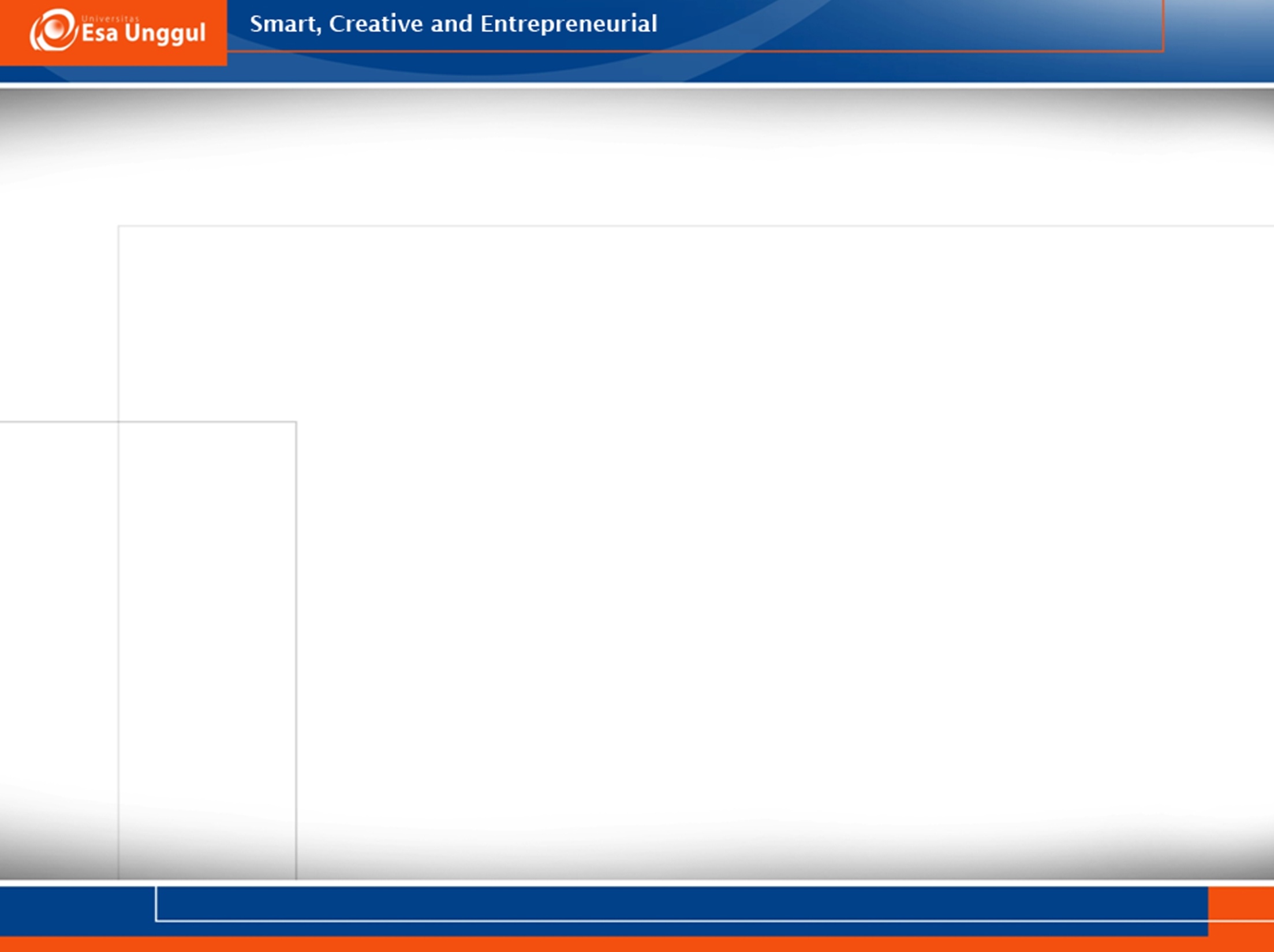 Victor Frankl
Konsep teorinya: Logoterapi. 
	Sebuat teori yg berorientasi untuk menemukan arti atau makna bagi eksistensi manusia  eksistensial. Mau menerima tanggung jawab dan berusaha menemukan nilai/hikmah di balik kehidupan.
Logos mengandung 2 arti:
Spirit/semangat: dimensi terdalam dari manusia.
Meaning: nilai hidup sebagai manusia 
Pengalaman Frankl sebagai tawanan perang Nazi  menghadapi penderitaan/ mendekati ambang kematian.
Apakah kehidupan mengandung suatu arti/makna ketika berhadapan dengan kehilangan yg tragis?
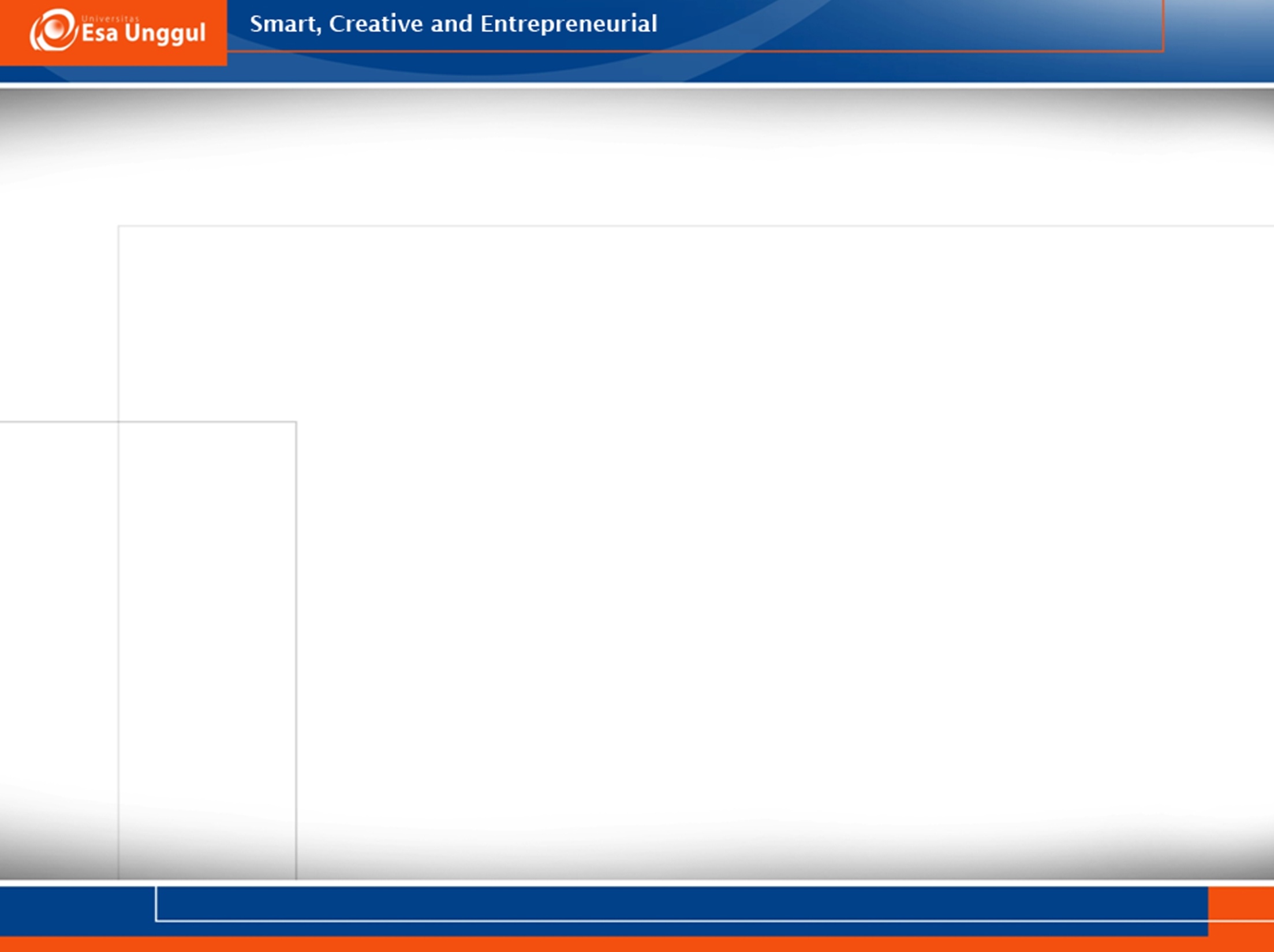 Konsep mendasar dalam hubungannya dg Logoterapi
Freedom to will.
	Bebas untuk tetap berdiri/tegak apapun kondisi yg dialami, bebas menentukan sikapnya menghadapi sekitar, bebas membuat rencana, bebas menghadapi dirinya sendiri.
Will to meaning.
	Kemauan untuk menemukan arti/makna hidupnya. Suatu dorongan kemauan dasar yg berjuang utk mencapai arti hidup yg lebih tinggi untuk eksis di dunia, memberikan nilai bagi dirinya, dan mengaktualisasikan sebanyak mungkin nilai-nilai hidup manusia dalam dirinya.  
The meaning of life.
	Arti hidup bagi seorang manusia, untuk direspon (karena tanggung jawab) dalam bentuk tindakan (dg melakukannya), bukan dengan kata-kata.
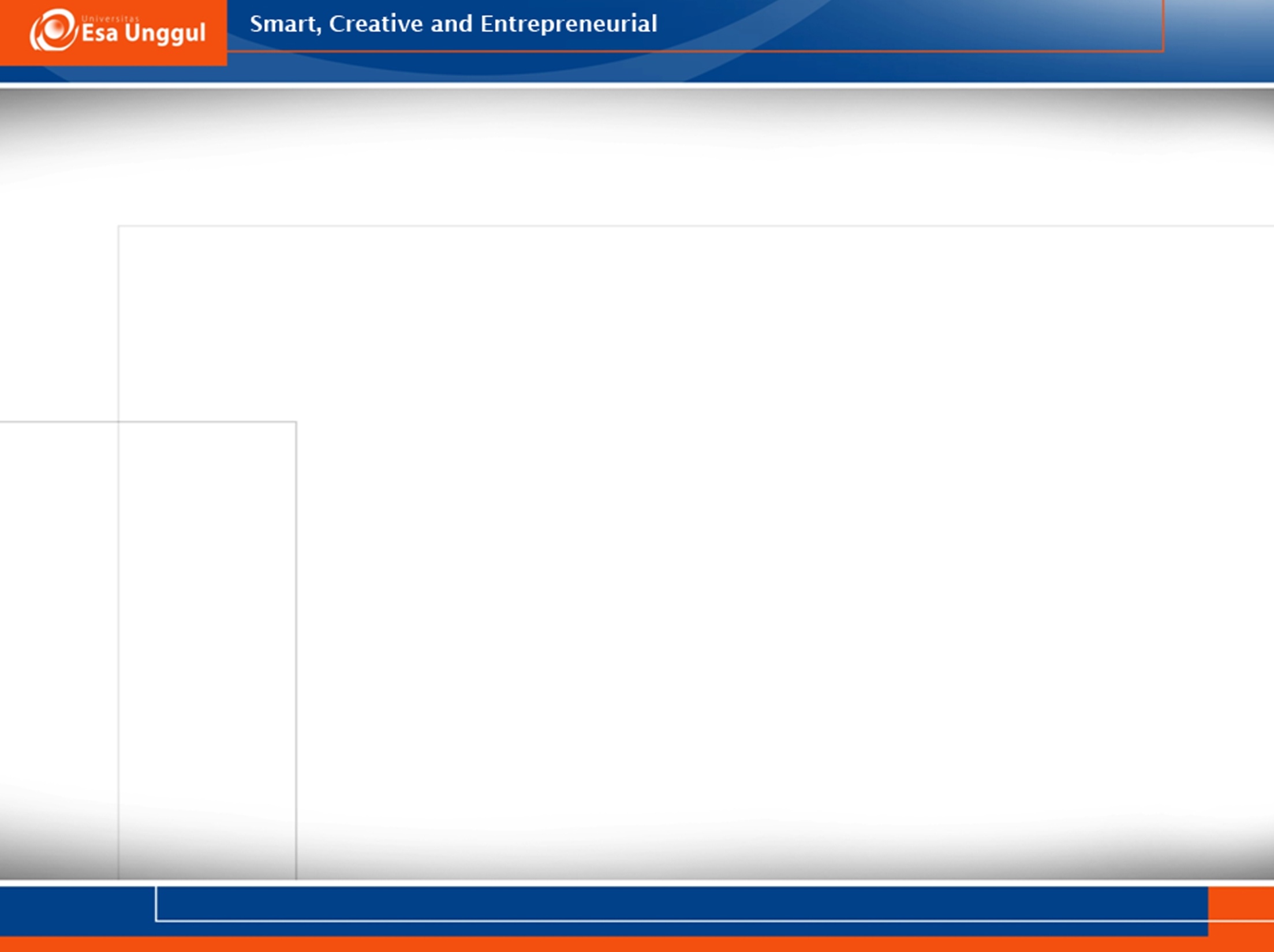 Simpulan teori Fenomenologis/Humanistik
Prisip Dasar : Manusia adalah makluk yang aktif
Berorientasi pada keunikan individu & ’self determining being’ (sadar, mandiri & memiliki tujuan hidup)
Yang dilihat: Kualitas sifat manusia & kemampuan-kemampuan khusus.
Antara lain : imajinasi, kreatifitas, kebebasan berkehendak, tanggung jawab, aktualisasi, makna hidup, pengembangan pribadi, sifat etis, nilai-nilai estetika.
Timbul gangguan jika :
Lingkungan tidak memberi kesempatan untuk mengembangan potensi positifnya (personal growth)
Menurunnya ekspresi dari potensi-potensinya & adanya ketidaksesuaian (inconqruence) dalam pribadinya.
Penekanan untuk analisa kepribadian:
Emotive processes/subjective processes
Self Acceptance
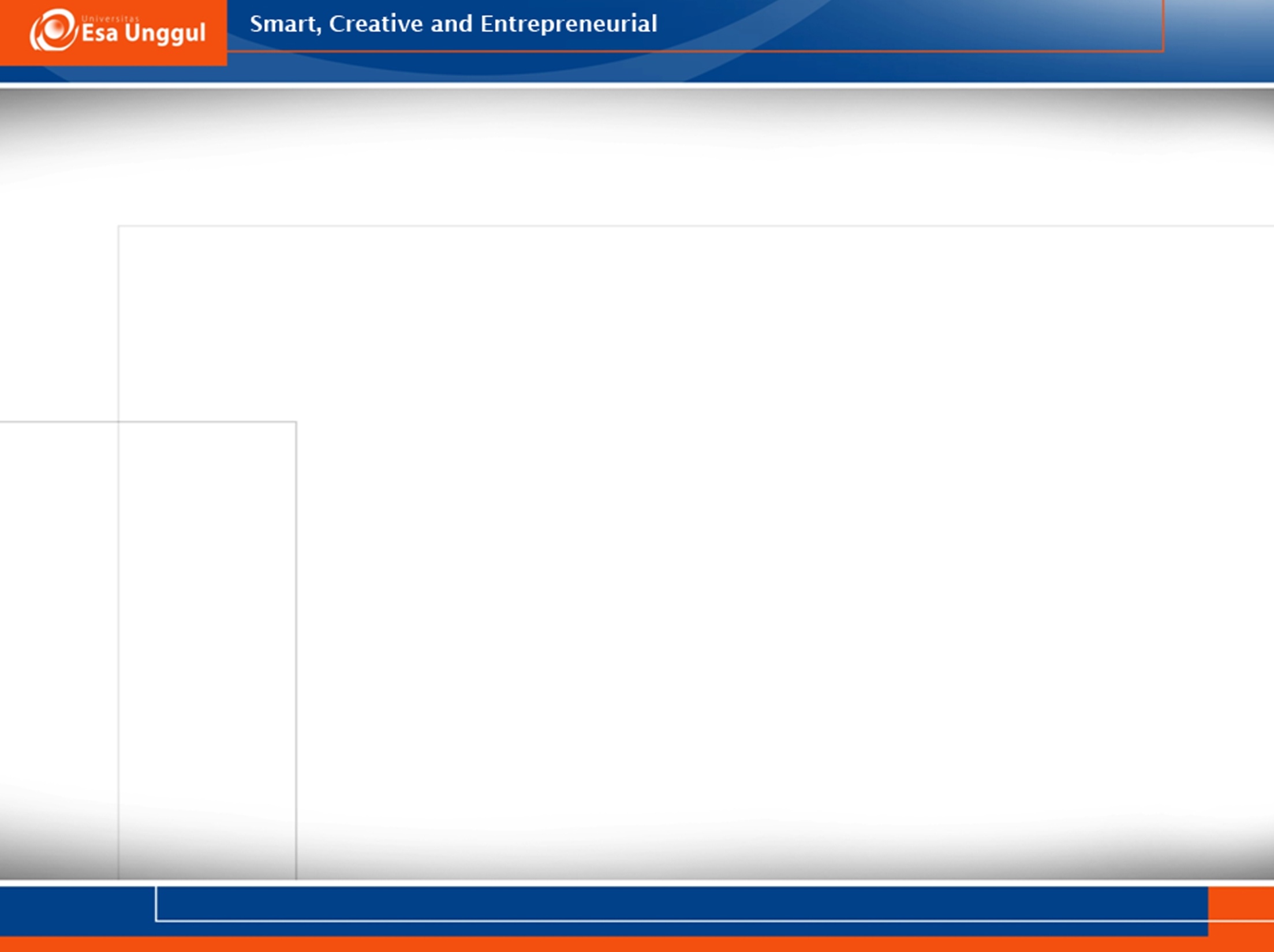 Konsep Pribadi Sehat
Carl Rogers: pribadi sehat adalah ’orang yang potensinya berfungsi sepenuhnya’.

Abraham Maslow: pribadi sehat adalah ’orang yang mampu mengaktualisasi diri’

Victor Frankl: pribadi sehat adalah ’orang yg mampu mengatasi diri & memaknai hidup’.
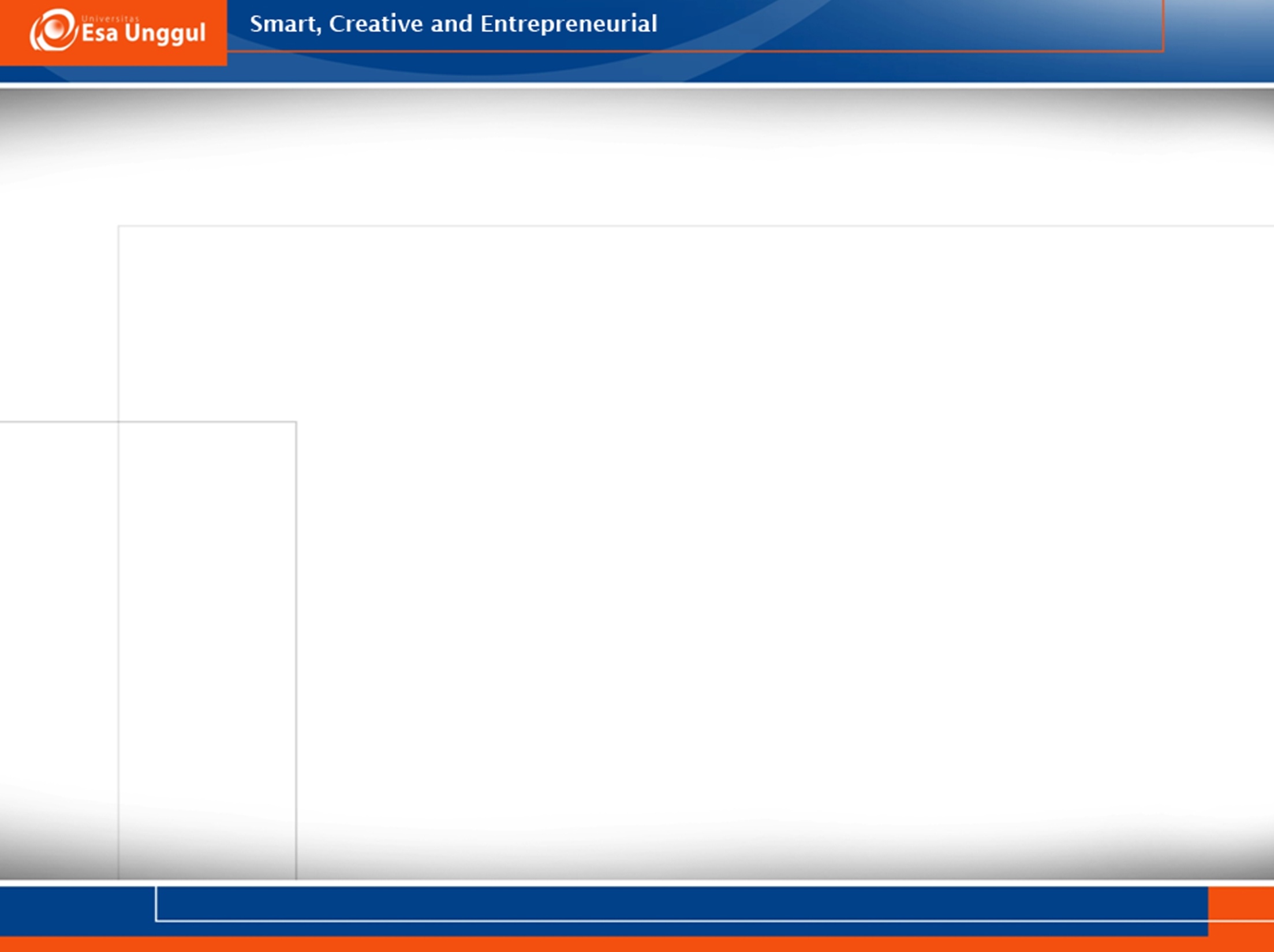 Diskusi & Presentasi
Topik: Kesepian (Loneliness).
Diskusikan dengan mengacu pada konsep-konsep teori kepribadian yg sudah dipelajari!

Kebutuhan2 apa yg ada?
Apa unsur pengalaman eksistensialnya?
Apa makna hidup yg ditemukan? Bagaimana prosesnya?
dll